UBER Conference
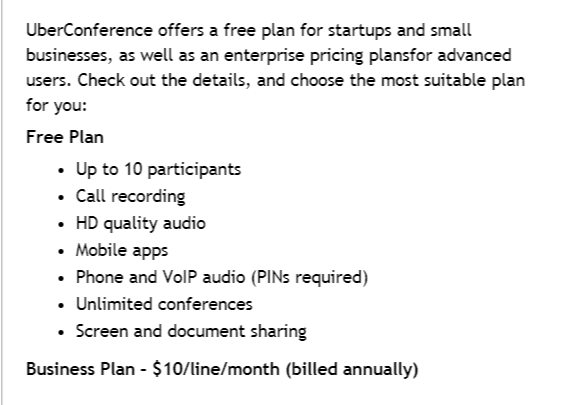 Works best with Google Chrome
Tutorials on 
     You Tube
UBER Conference
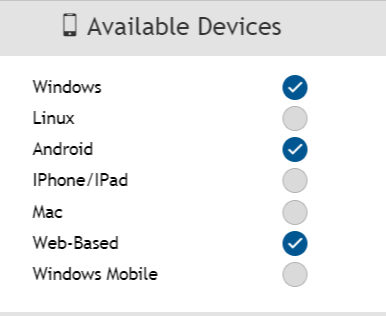 UBER Conference
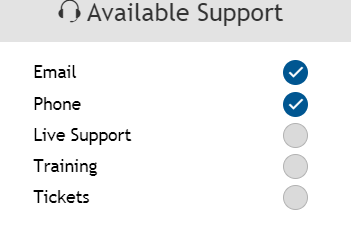 ZOOM
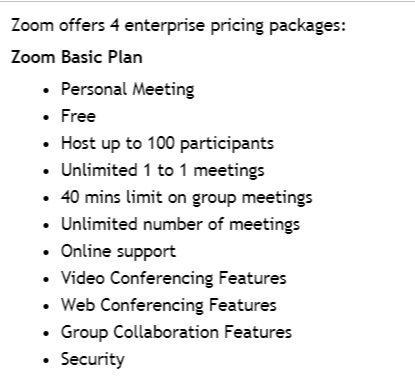 ZOOM
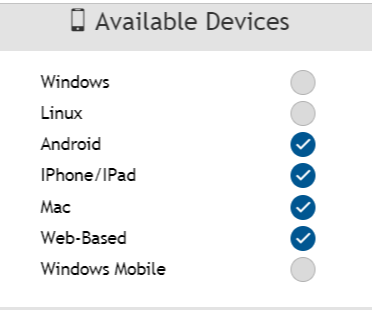 ZOOM
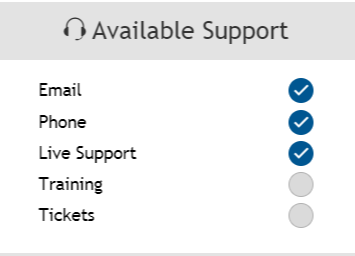